NAPOLEON BONAPARTE
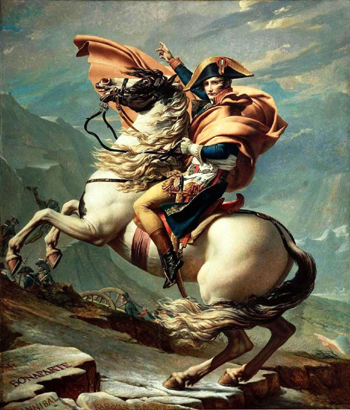 OTROŠTVO
-Rodil se je leta  1769 v Ajacciu.
Oče Nobile Carlo Buonaparte 
-Mati  Letizia Ramolino
-Krščen za katolika
-Neutesan in nagajiv
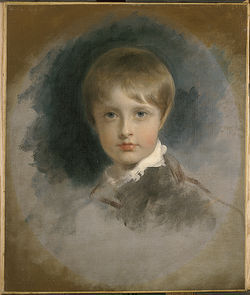 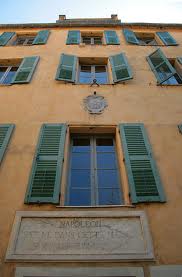 IZOBRAZBA
-Akademija v Parizu
-Diplomiran  oficir topništva
-Verska šola v Autunu
-Vojaška šola Brienne-le-Château
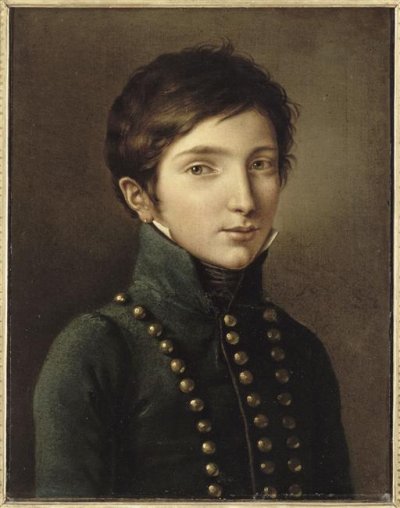 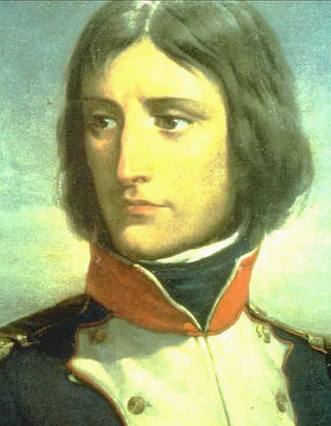 ZGODNJA KARIERA
-Vojaško služenje
-Pridružitev polku
-Drugi poročnik
-Zvesto služenje
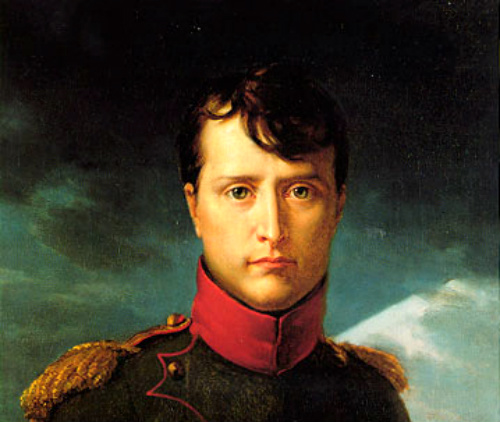 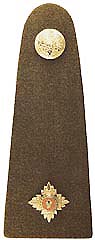 PRIDRUŽITEV REVOLUCIJI
-Leta 1789
-Meščanski revolucionar
-Podpolkovnik
-Poveljnik v bataljona prostovoljcev
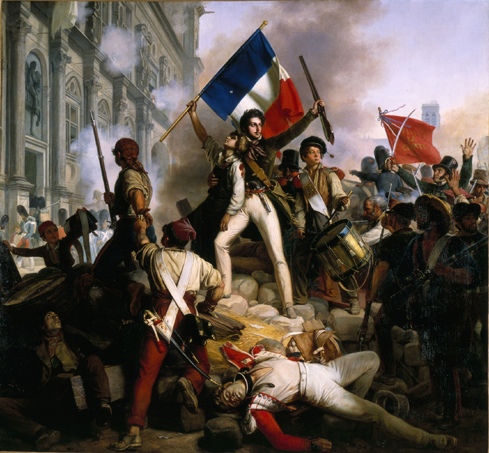 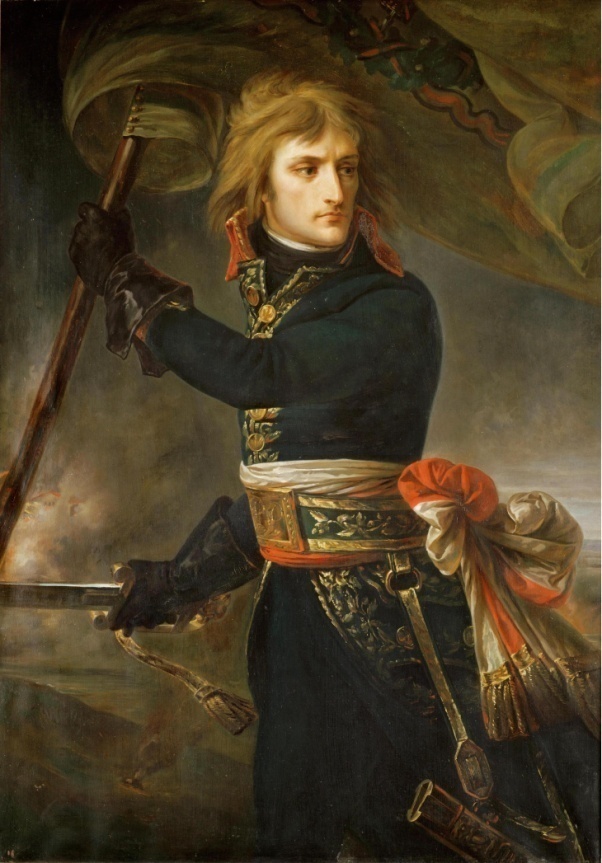 NADALJEVANJE KARIERE
-Vrnitev leta 1792 
-Napredovanje  v stotnika
-Zasedba pristanišča Toullun
-Naziv brigadnega generala
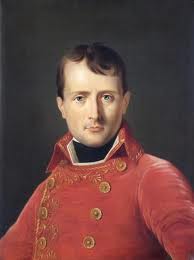 SREDNJA LETA
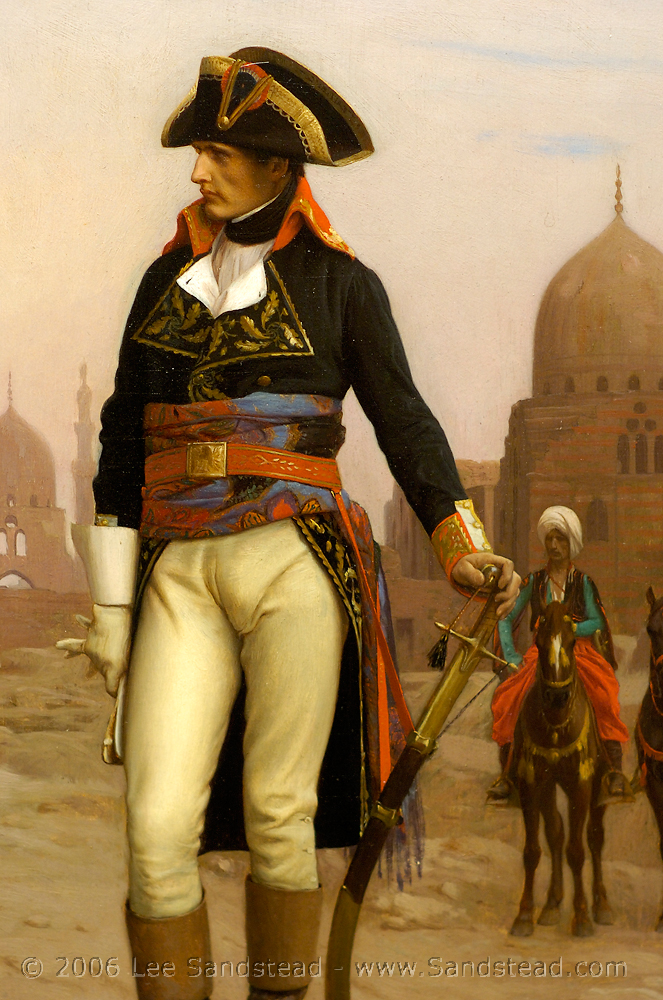 -Poveljstvo nad delom francoskih čet
-Porazil avstrijsko armado
-Junak francoskega naroda
-Poroka s Josephine de Beauharnais
-Pohod v Egipt
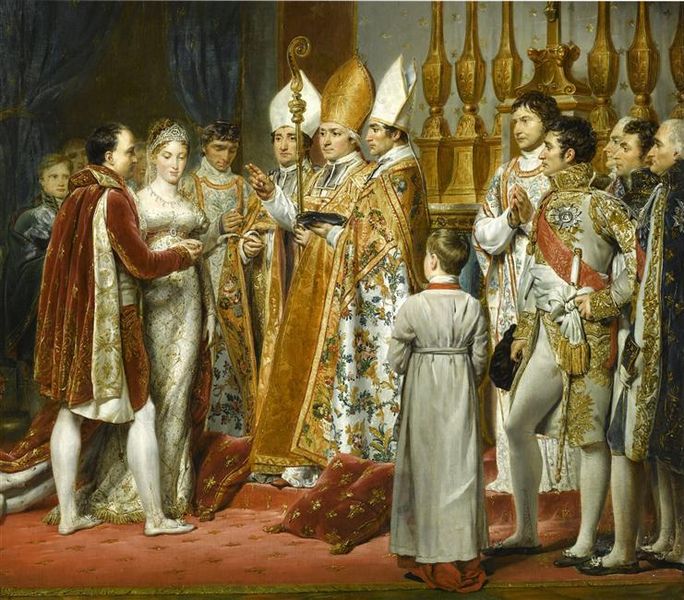 POLITIČNA POT
-Pridružitev zarotnikom
-Prvi konzul
-Reorganizacija francoskega  reda
-Reformacija davčne politike
-Sposoben vojaški in politični voditelj
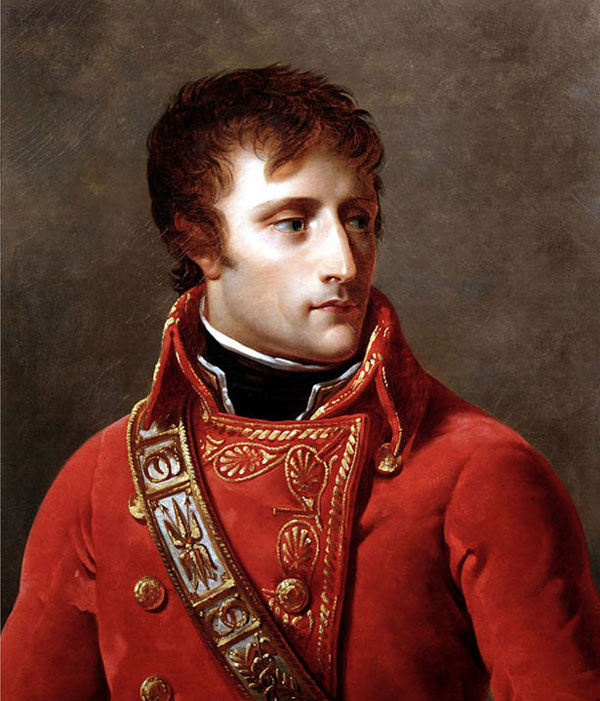 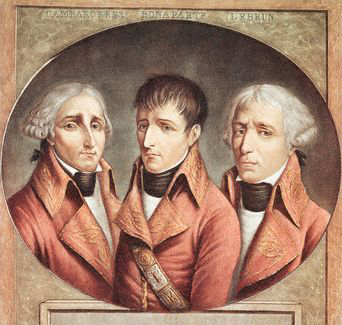 RAZGLASITEV ZA CESARJA
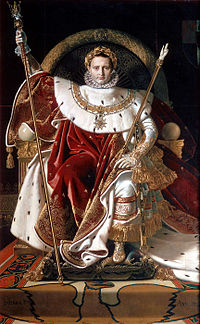 -Leto 1804 
Dal se je maziliti 
-Sam se je okronal za cesarja
-Zavlada Franciji
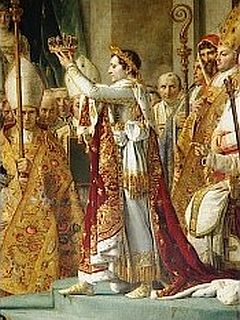 ŽIVLJENJE V VLOGI CESARJA
-Vojaška osvajanja
-Zavladal Italiji,Prusiji in Svetemu rimskemu cesarstvu
-Ustanovil Ilirske province
-Poroka  s  avstrijsko princeso Marijo Luiso
-Sin Joseph-Francois-Charles
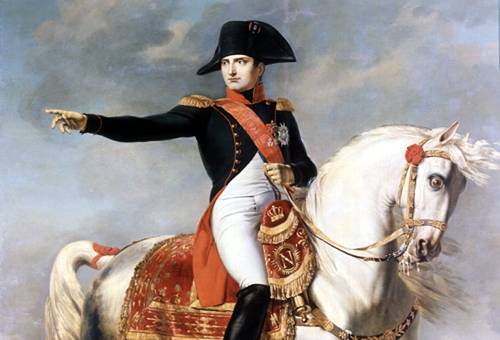 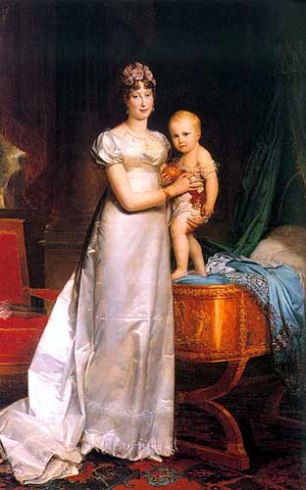 USODNE NAPAKE
-Nemoč nad Anglijo
-Poskus gospodarske oslabitve Anglije
-Napad  na Rusijo sredi zime
-Poraz v bitki pri Leipzigu
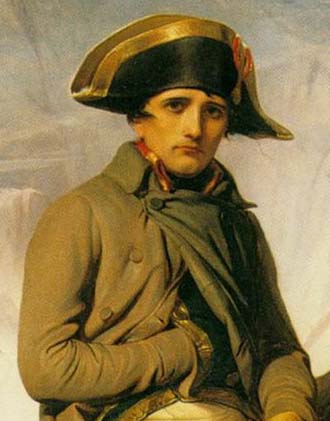 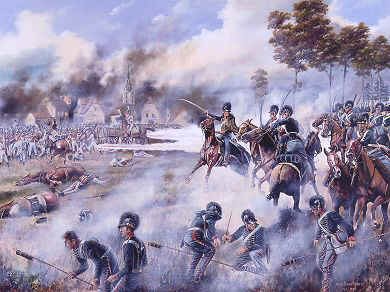 NAPOLEONOV PORAZ
-Kapitulacija
-Izgnanstvo na otok sveta Helena
-Poraz pri Waterlooju
-Izgnanstvo na sredozemski otok Elba
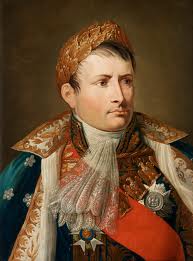 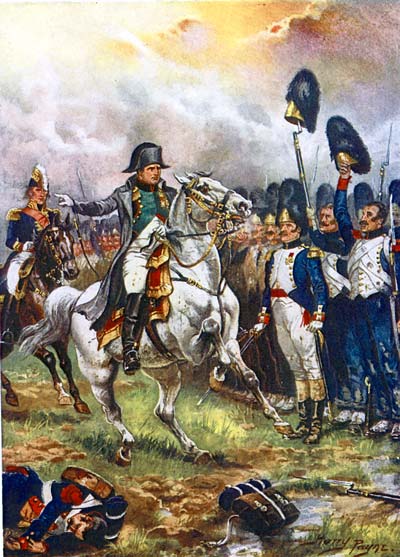 SMRT
-Sredozemski otok  Elba
-Leto 1821
-Zastrupitev s arzenikom
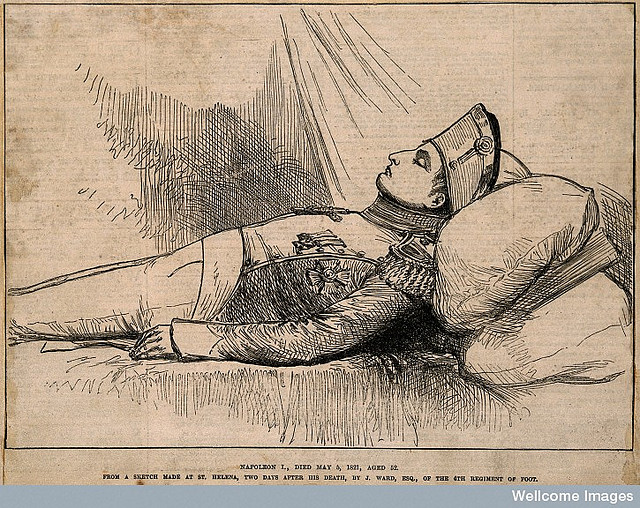 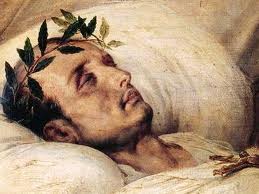 VIRI
7.2 2013na:http://europeanhistory.about.com/od/
bonapartenapoleon/a/bionapoleon.htm
7.2 2013 na:http://en.wikipedia.org/wiki/Napoleon
8.2 2013 na:http://www.biography.com/people/napoleon-9420291
8.2 2013 na:http://www.bbc.co.uk/history/historic_figures/
bonaparte_napoleon.shtml
8.2 2013 na:http://www.dijaski.net/
9.2 2013 na:https://www.google.si/imghp?hl=sl&tab=wi
KONEC